Material complementario Primeros medios
Profesora: Lía Carolina Osorio Pérez
PÁGINA 1
OA 4. Resolver sistemas de ecuaciones lineales (2x2) relacionados con problemas de la vida diaria y de otras asignaturas, mediante representaciones gráficas y simbólicas, de manera manual y/o con software educativo. OA 4. Resolver sistemas de ecuaciones lineales (2x2) relacionados con problemas de la vida diaria y de otras asignaturas, mediante representaciones gráficas y simbólicas, de manera manual y/o con software educativo.
PÁGINA 2
Ejemplo 1
Método de Sustitución
El método de sustitución consiste en aislar en una ecuación una de las dos incógnitas para sustituirla en la otra ecuación.
Este método es aconsejable cuando una de las incógnitas tiene coeficiente 1.
PÁGINA 3
EJEMPLO
4 + X = 2Y
		            2X – Y = 1

1. Aislamos una incógnita
Vamos a aislar la x de la primera ecuación. Como su coeficiente es 1, sólo tenemos que pasar el 4 restando al otro lado:
                                         4 + X = 2y
		         x = 2y - 4 
Ya tenemos la incógnita X
2. Sustituimos la incógnita en la otra ecuación
Como tenemos que la incógnita x es igual 2y-4, escribimos 2y-4 en lugar de la x en la segunda ecuación (sustituimos la x):
	        2x – y = 1
	       2*(2y – 4) – y = 1
                       4y – 8 – y = 1 
Observen que hemos utilizado paréntesis porque el coeficiente 2 tiene que multiplicar a todos los términos.
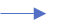 PÁGINA 4
3. Resolvemos la ecuación obtenida:
	    4y – 8 – y = 1 
	    3y – 8 = 1 
	    3y = 9 

	    y = 9 = 3
                          3

Ya sabemos una incógnita: y=3.
4. Calculamos la otra incógnita sustituyendo:
Al despejar la incógnita x teníamos
	   x = 2y - 4 
Como conocemos y=3, sustituimos en la ecuación:
	   x = 2y - 4 
	   x = 2 * 3 – 4 
	   x = 6 – 4 = 2 
Por tanto, la otra incógnita es x=2.
La solución del sistema es       x = 2
			     y = 3
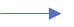 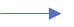 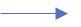 PÁGINA 5
2. Método de Igualación
El método de igualación consiste en aislar una incógnita en las dos ecuaciones para igualarlas.
Este método es aconsejable cuando una misma incógnita es fácil de aislar en ambas ecuaciones.
PÁGINA 6
EJEMPLO
2. Igualamos las expresiones
Como x=x, podemos igualar las expresiones obtenidas:
	   5 + y = -1 – 2y 
3. Resolvemos la ecuación
Resolvemos la ecuación de primer grado obtenida:
	   5 + y = -1 – 2y
	  2y + y = -1 – 5 
	   3y = - 6
	  y = - 6  
	         3
	  y = - 2
X – Y = 5                            
	     X + 2y = 1 
1.  Aislamos una incógnita en las dos ecuaciones
Escogemos aislar la incógnita x:
	    x – y = 5
                    x + 2y = 1 
                       
	    x = 5 + y 
                    x =  -1 – 2y
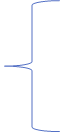 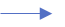 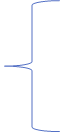 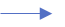 PÁGINA 7
4. Calculamos la otra incógnita sustituyendo
Sustituimos el valor de la incógnita y en alguna de las expresiones calculadas anteriormente (la primera, por ejemplo):
	   x = 5 + y 
	   x = 5 – 2 
	   x = 3
La solución del sistema es: 

	x = 3
	y = - 2
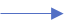 PÁGINA 8
EJERCICIOS
Resolver el siguiente sistema por el método de igualación:
						
		   X =  3Y – 5
			2
		  2y + x = 15
Resolver el siguiente sistema por el método de sustitución:

		 2x = 12 + 2y 
		 3y – 2y = 5y
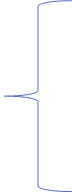 PÁGINA 9
Si quieres aprender un poco mas
https://www.youtube.com/watch?v=ucGhE8TUkcE
PÁGINA 10
Si tienes dudas envíalas a mi correo institucional losorio@sanfernandocollege.cl
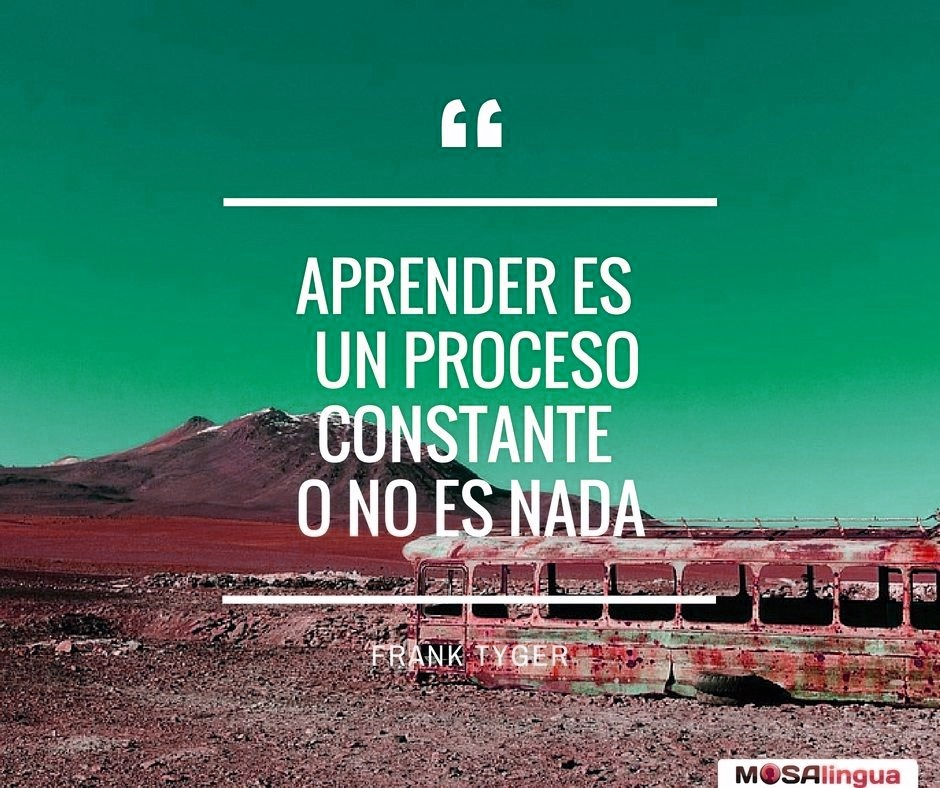 Queridos estudiantes: 
Comenzamos el penúltimo mes de este año, ha sido un año diferente, pero no menos importante.
Le mando un tremendo abrazo afectuoso.

“Proponerse objetivos es el primer paso de convertir lo invisible en visible”. – Tony Robbins.
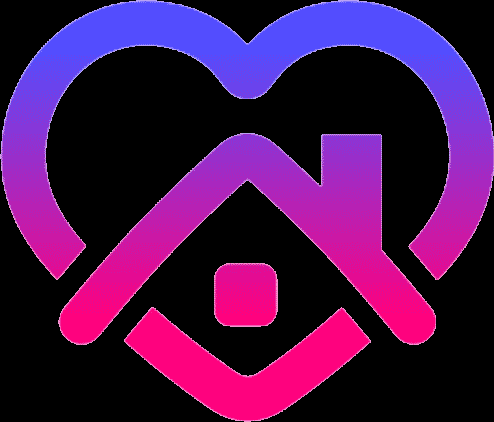 PÁGINA 11